نشاط
أدوات
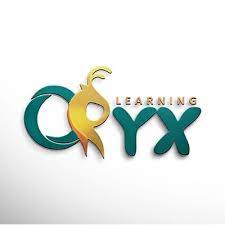 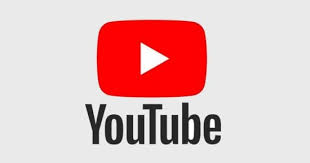 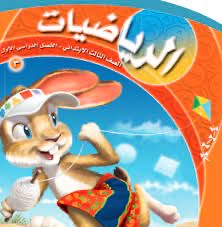 الفصل التاسع
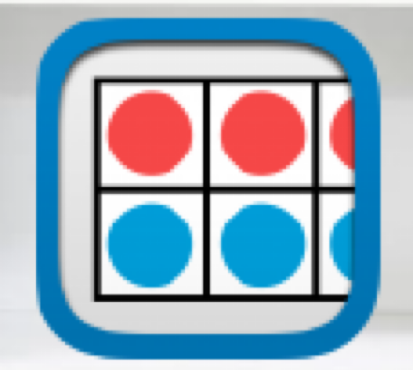 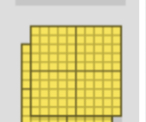 الأشكال الهندسية
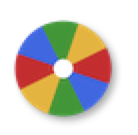 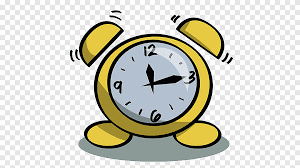 (٩-٢)الأشكال المستوية
نشاط
أدوات
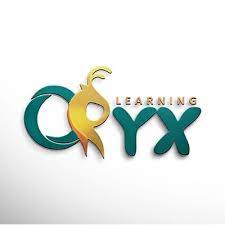 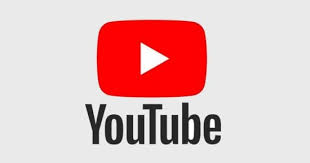 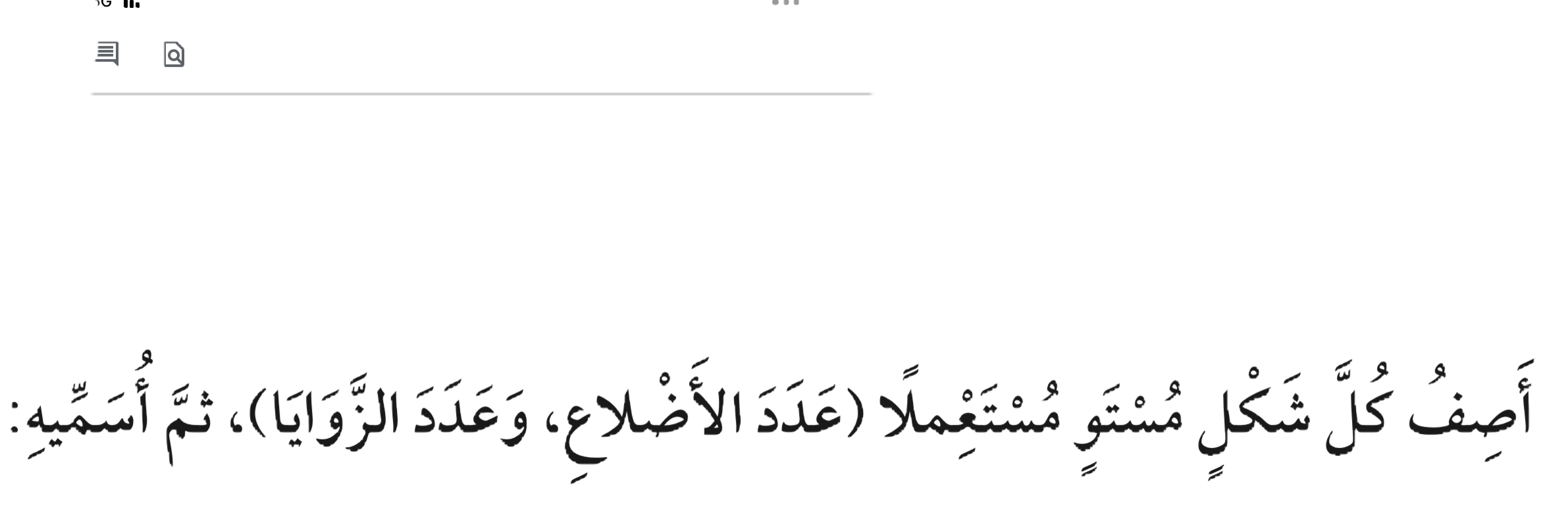 تأكد
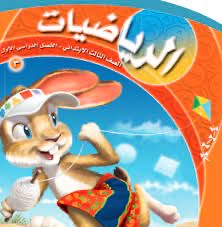 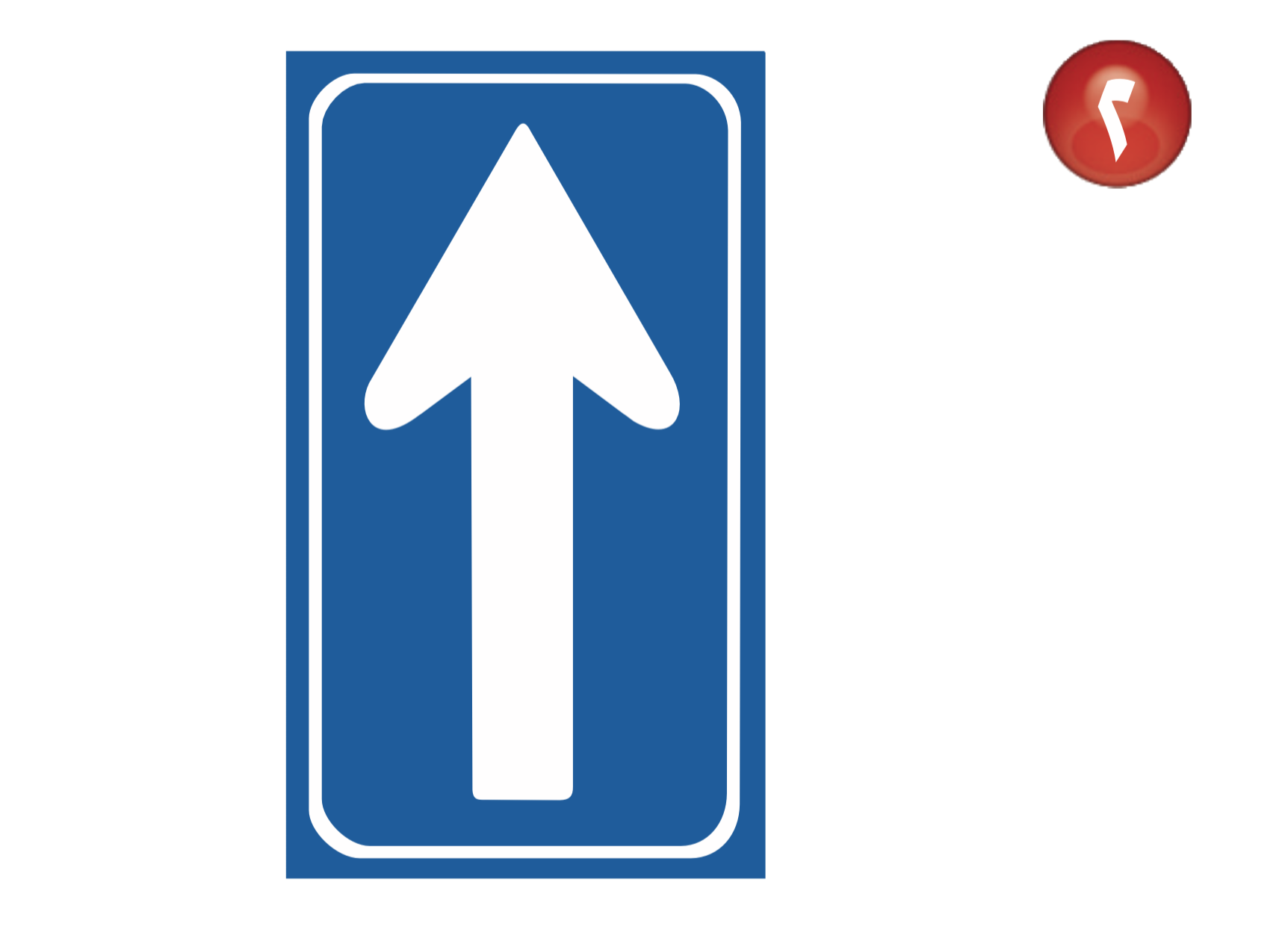 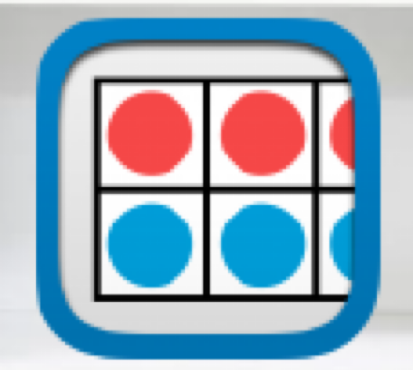 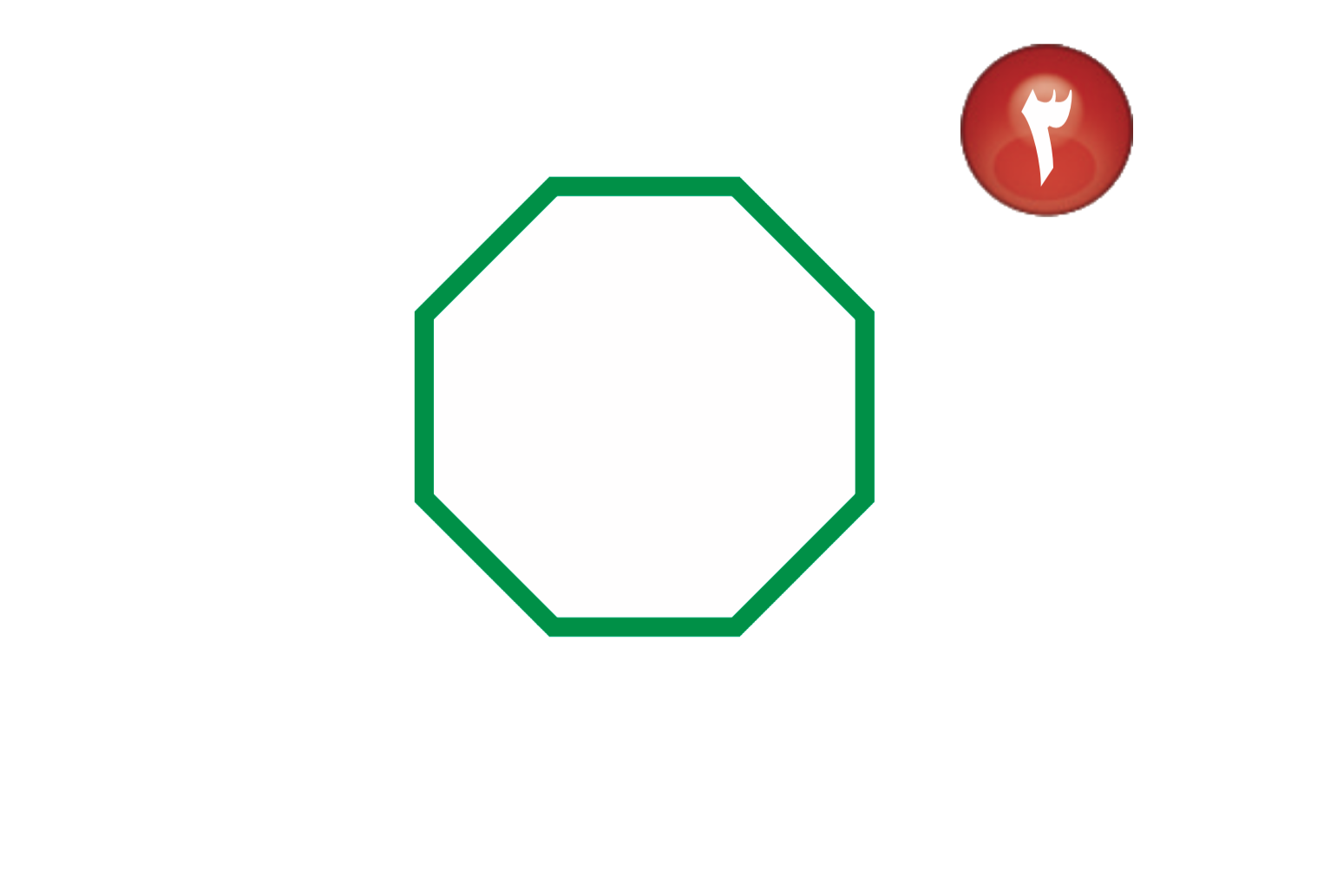 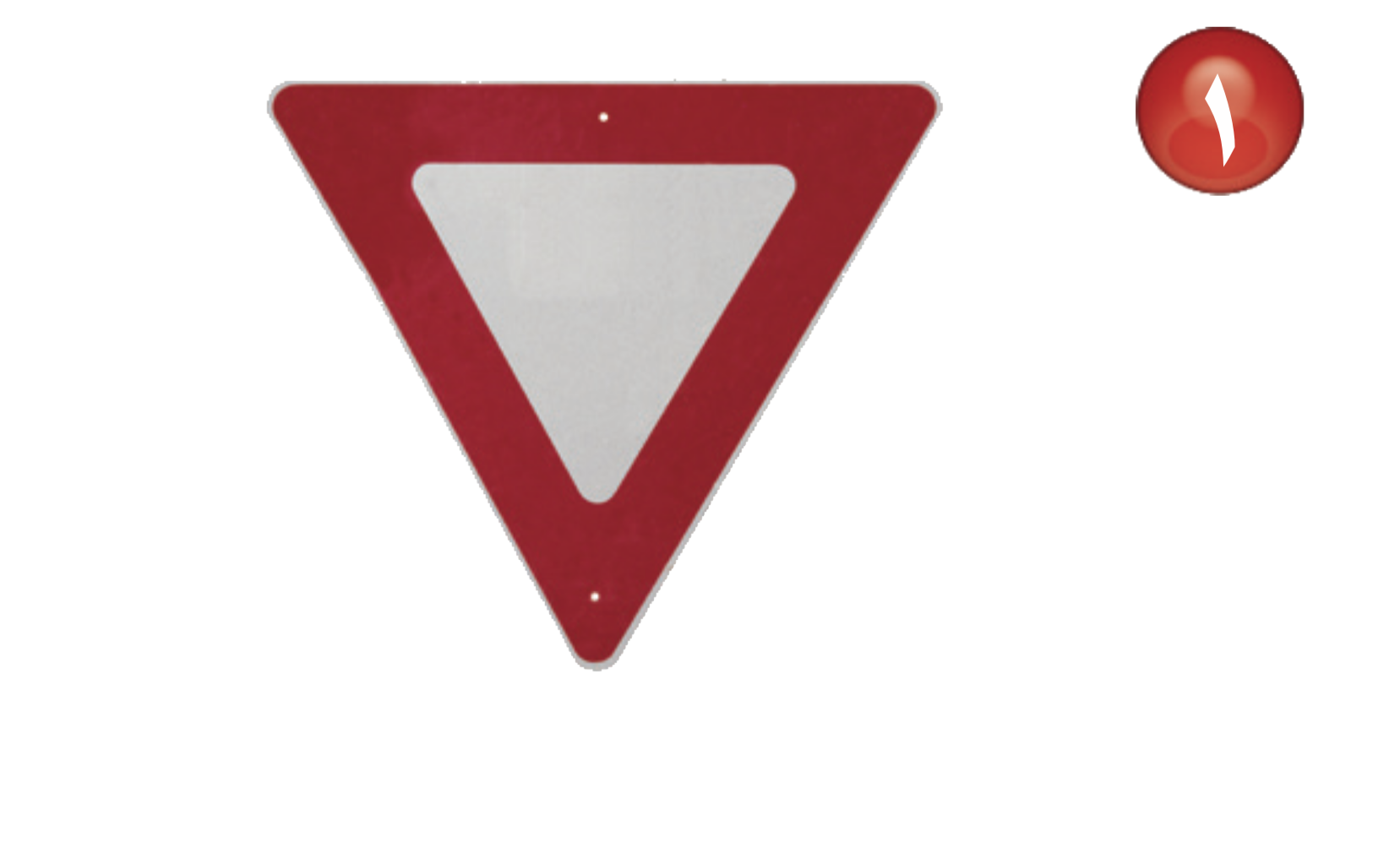 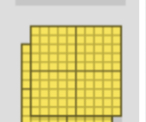 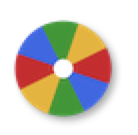 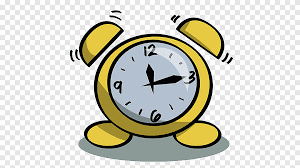 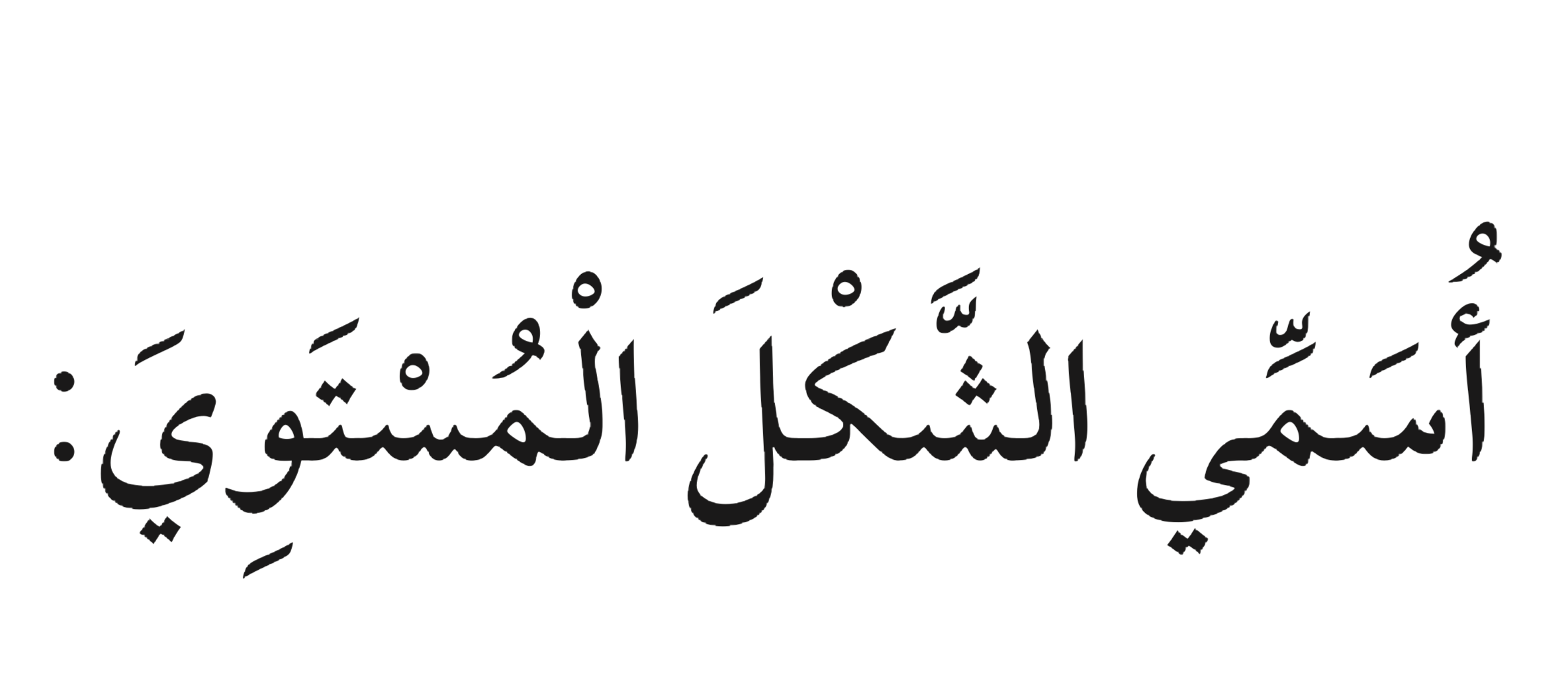 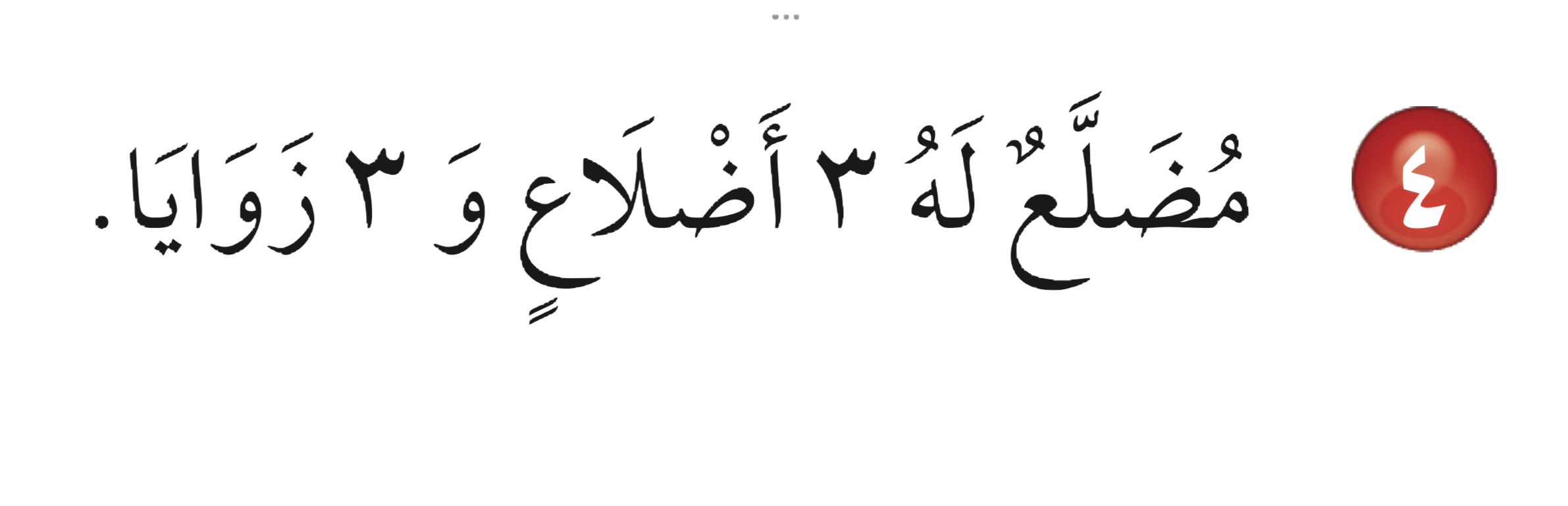 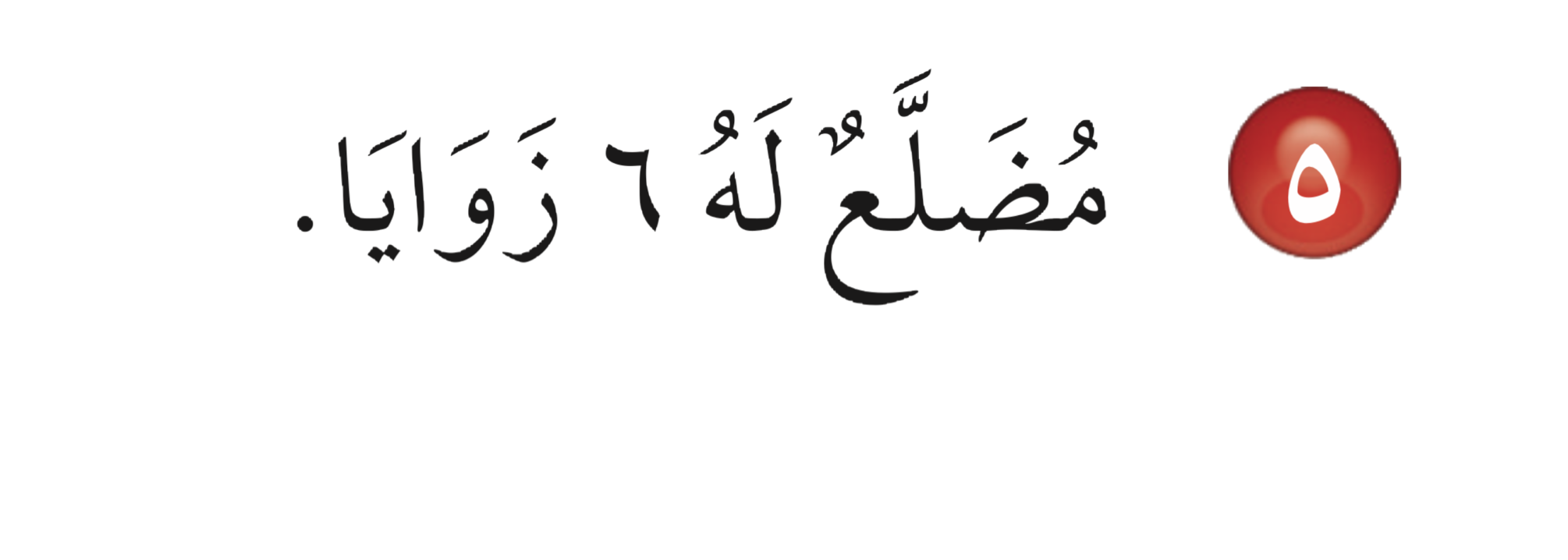 مثلث
سداسي
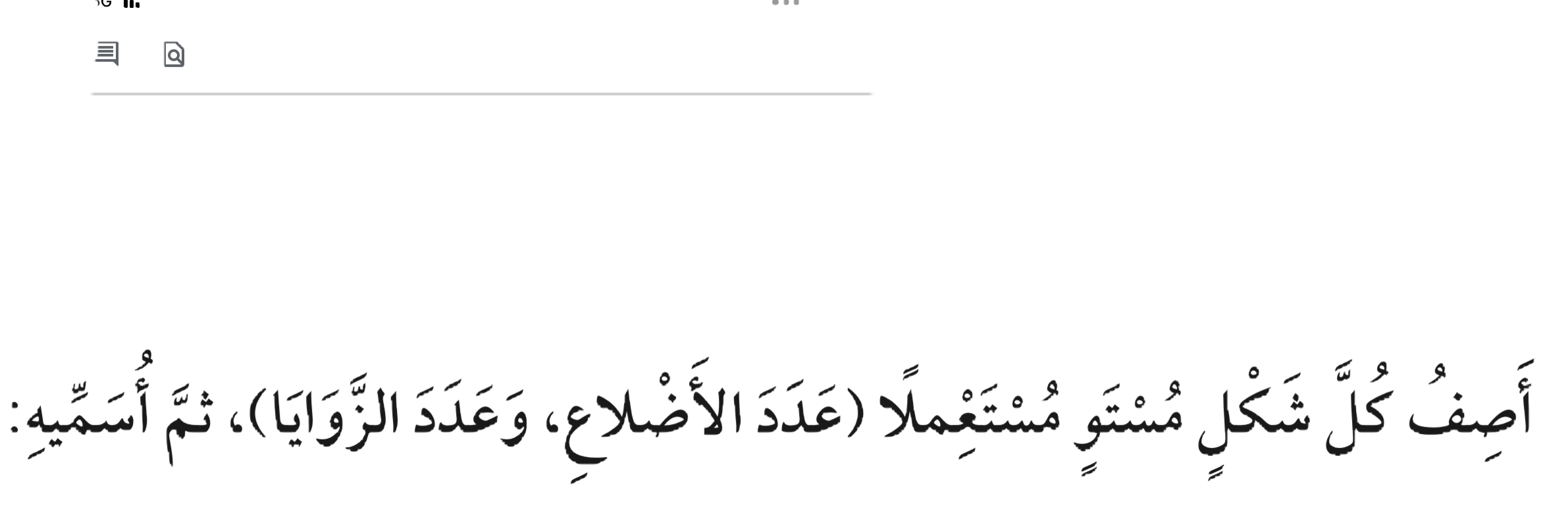 تدرب
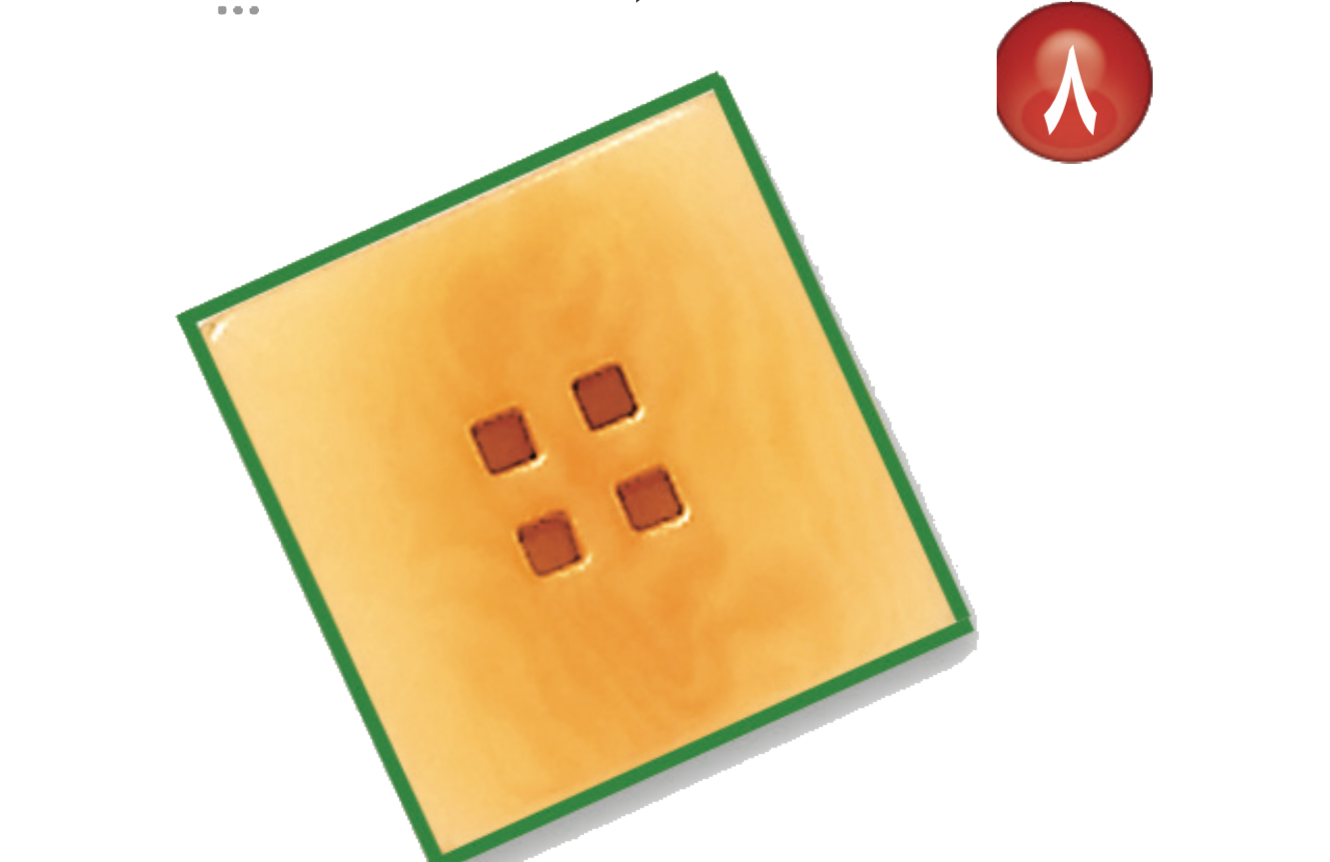 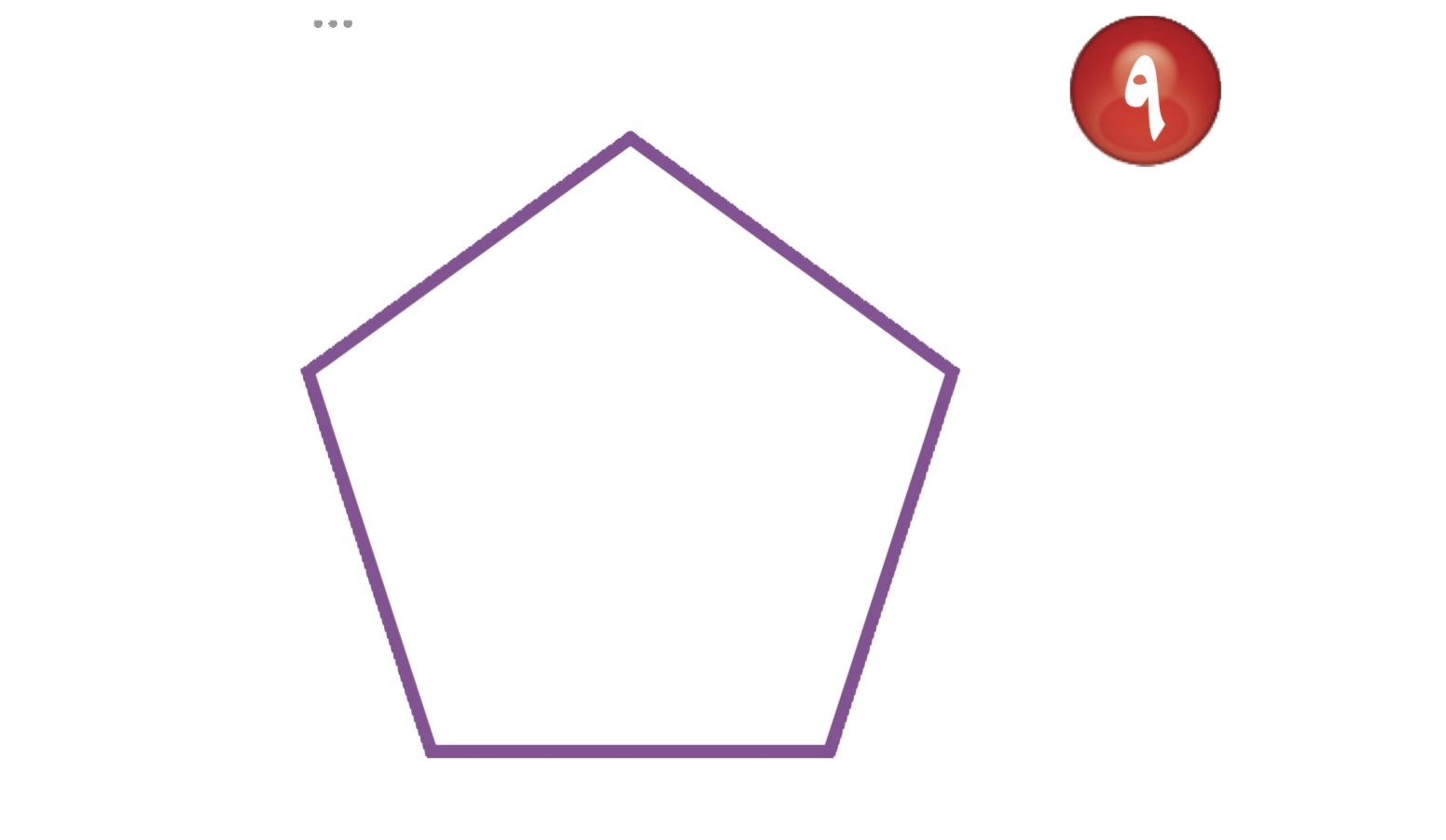 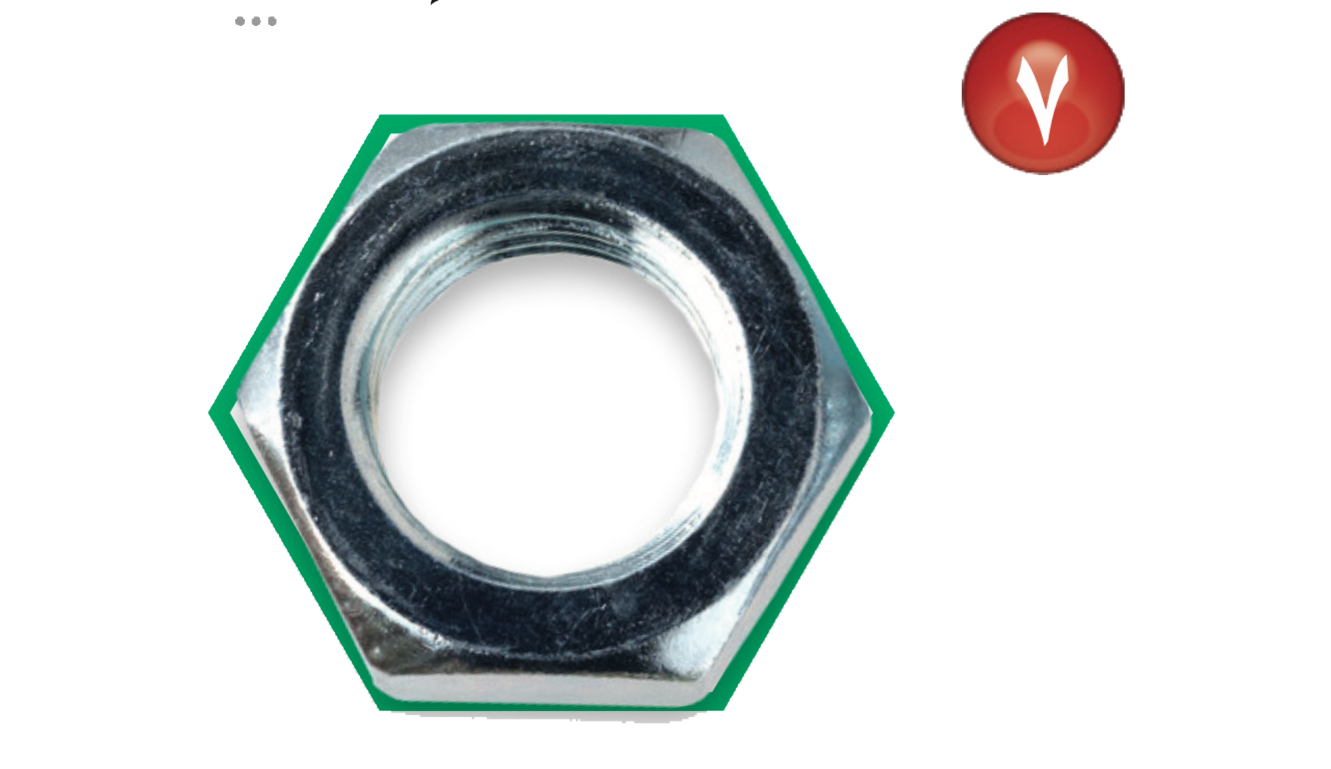 سداسي
رباعي
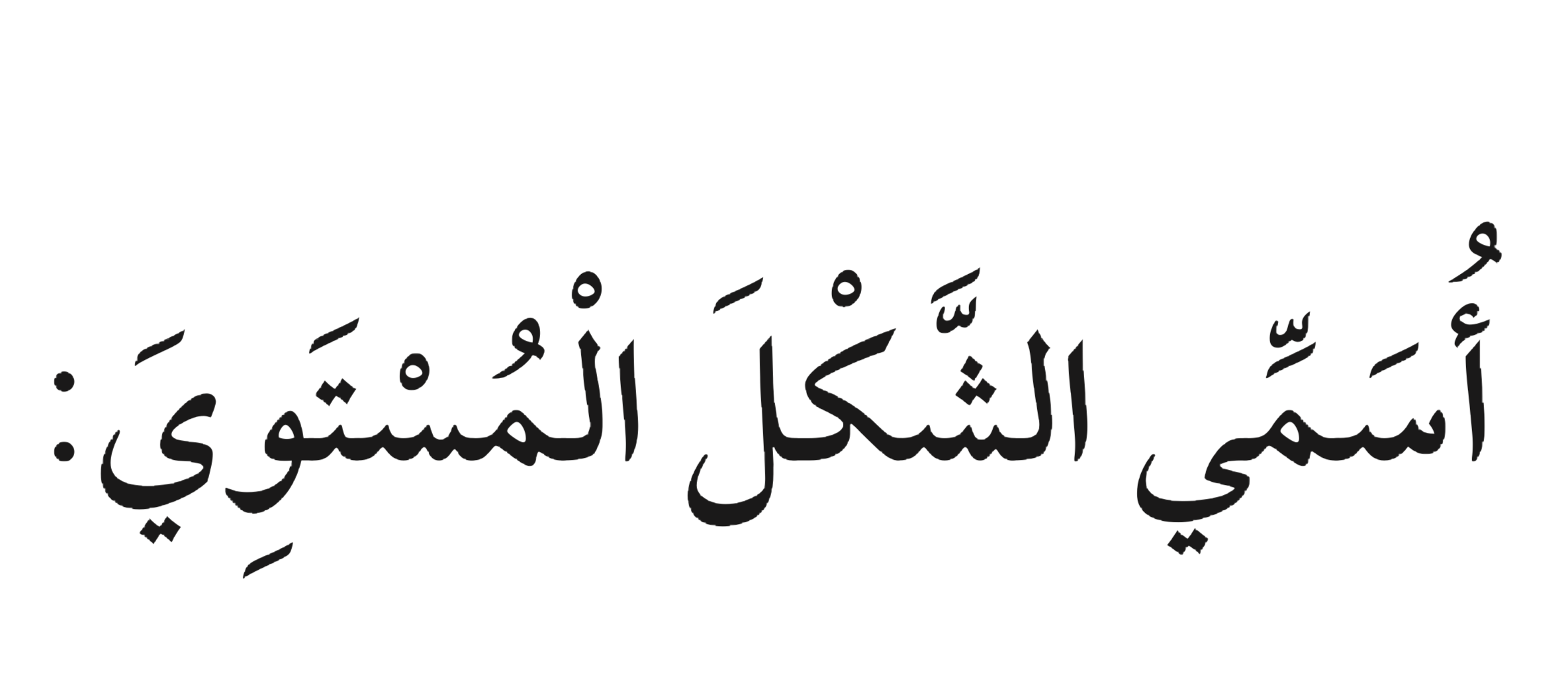 خماسي
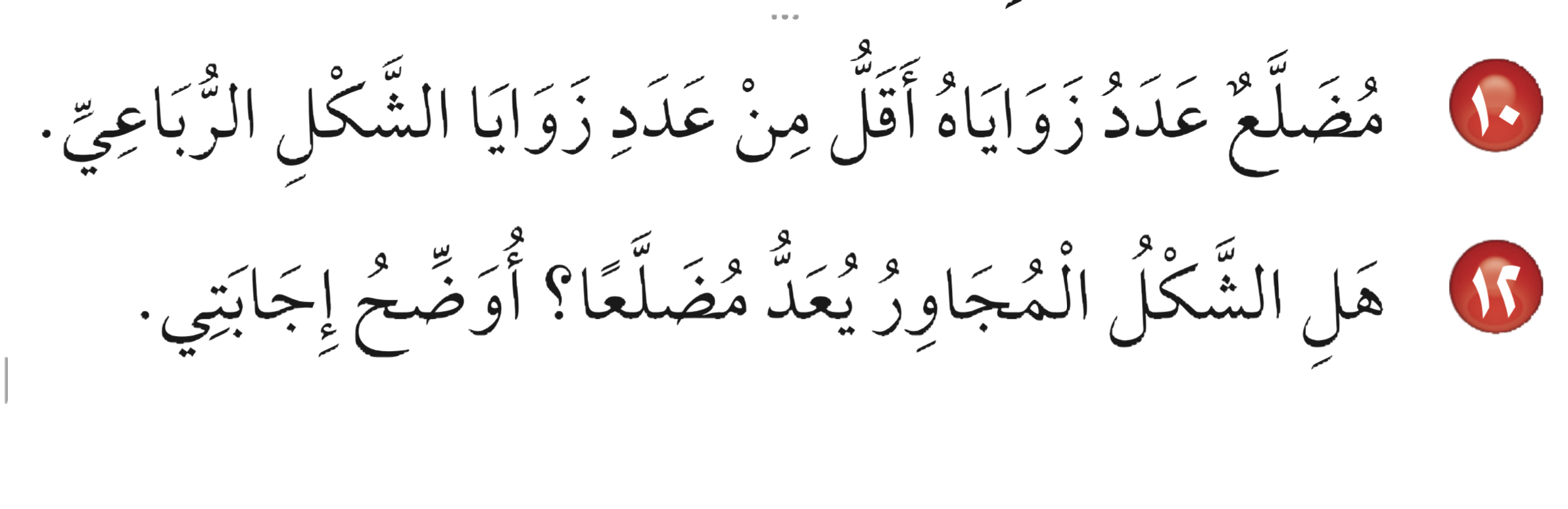 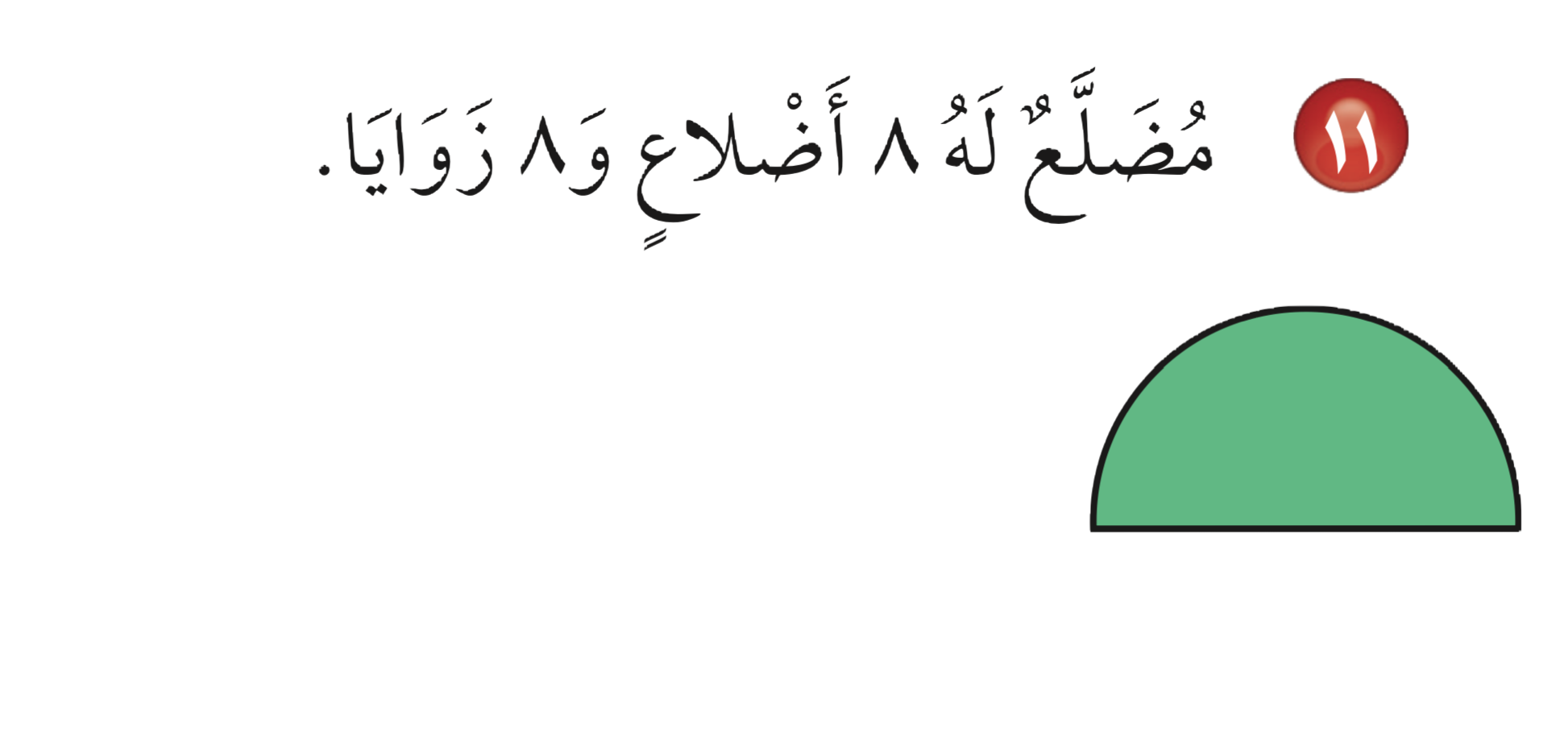 مثلث
ثماني
نشاط
أدوات
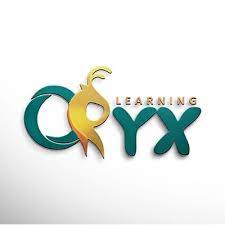 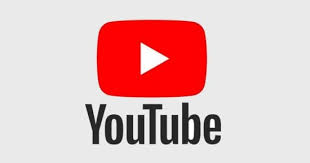 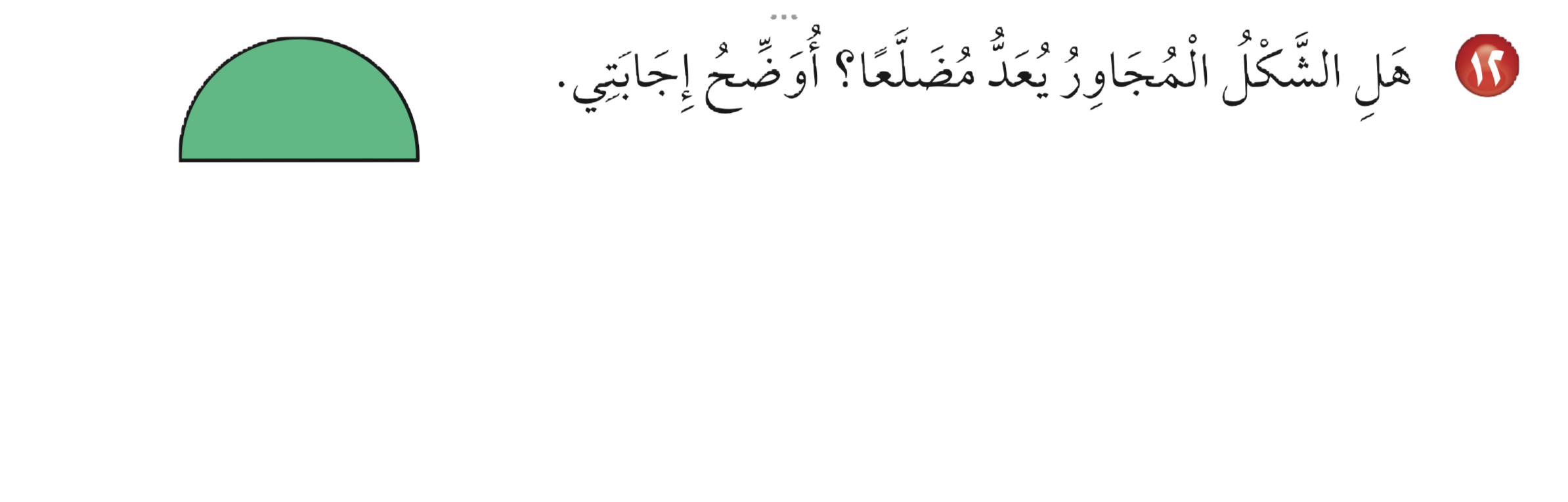 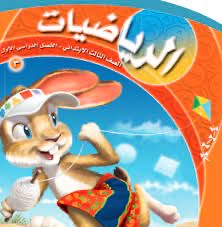 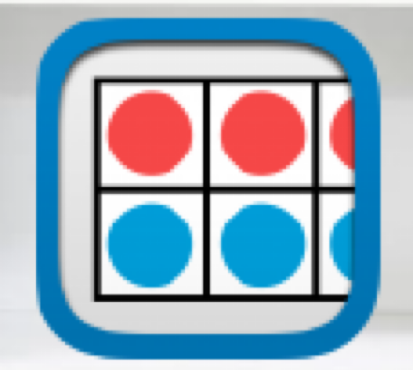 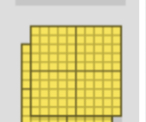 لا 

يوجد فيه منحنى
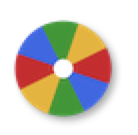 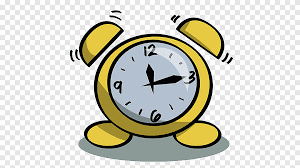 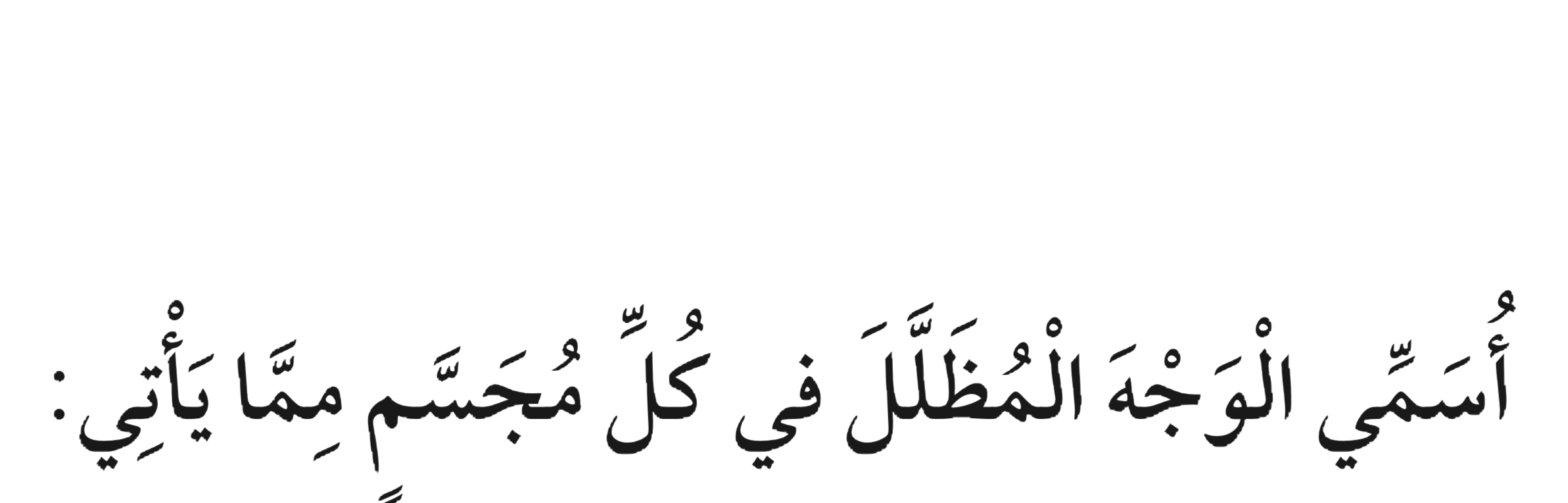 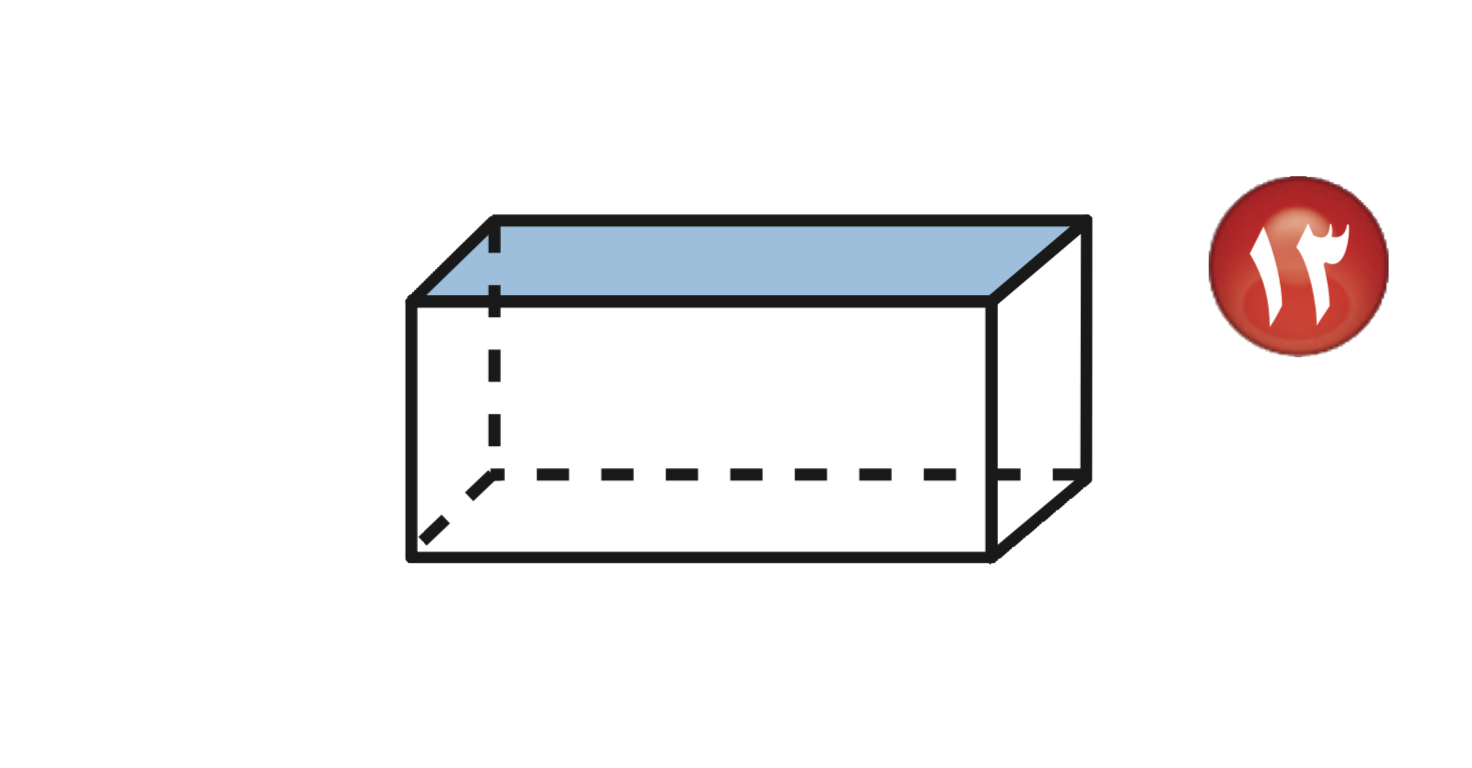 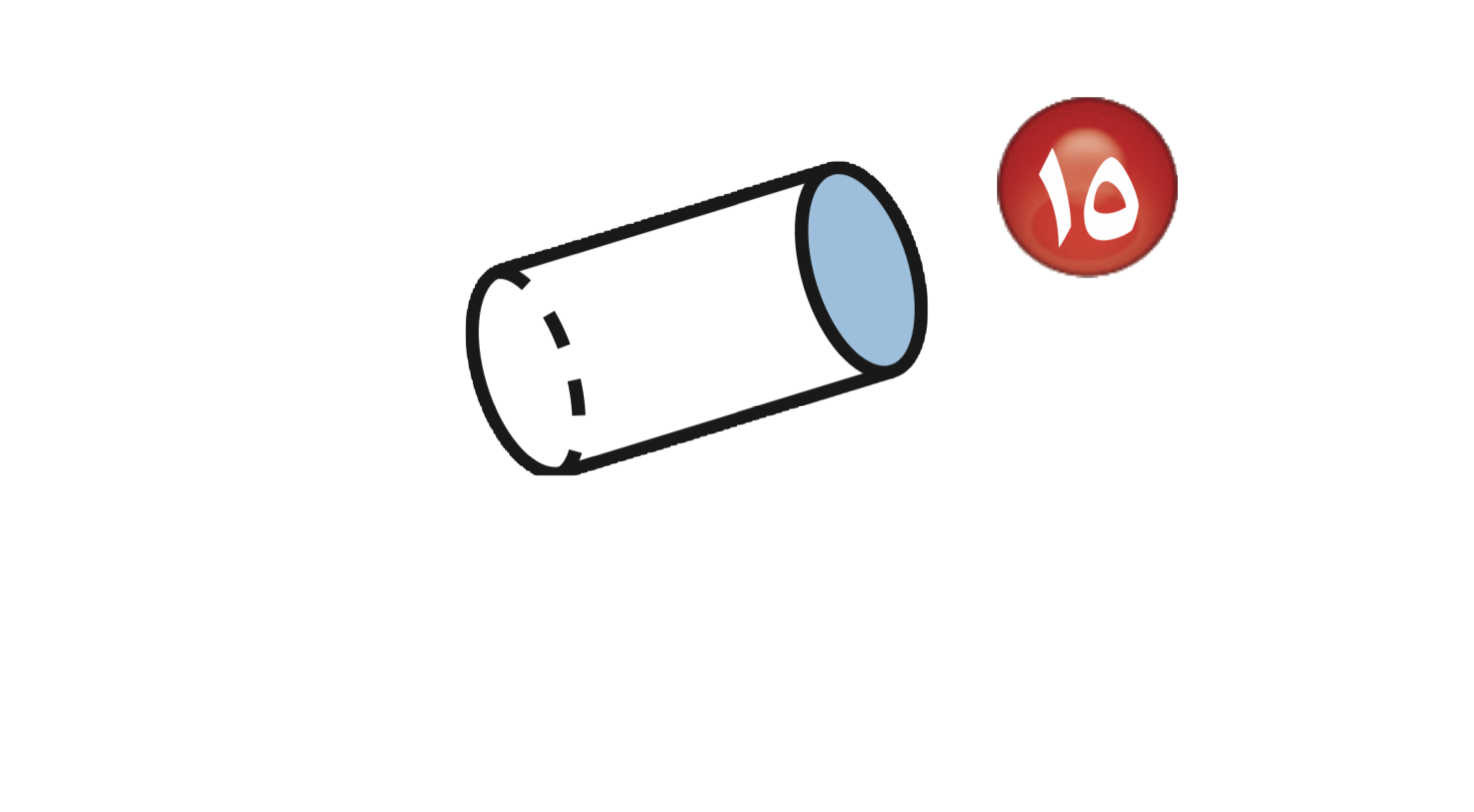 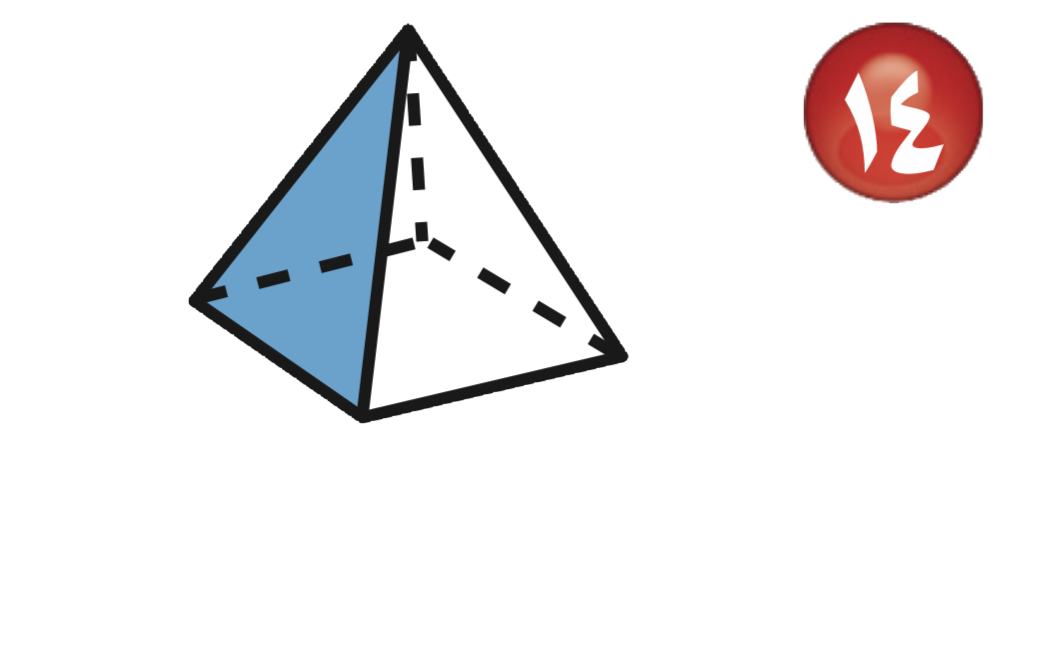 دائرة
مثلث
رباعي
نشاط
أدوات
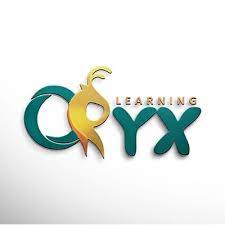 الواجب
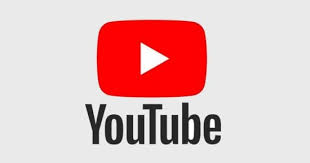 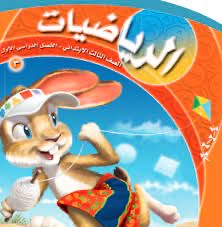 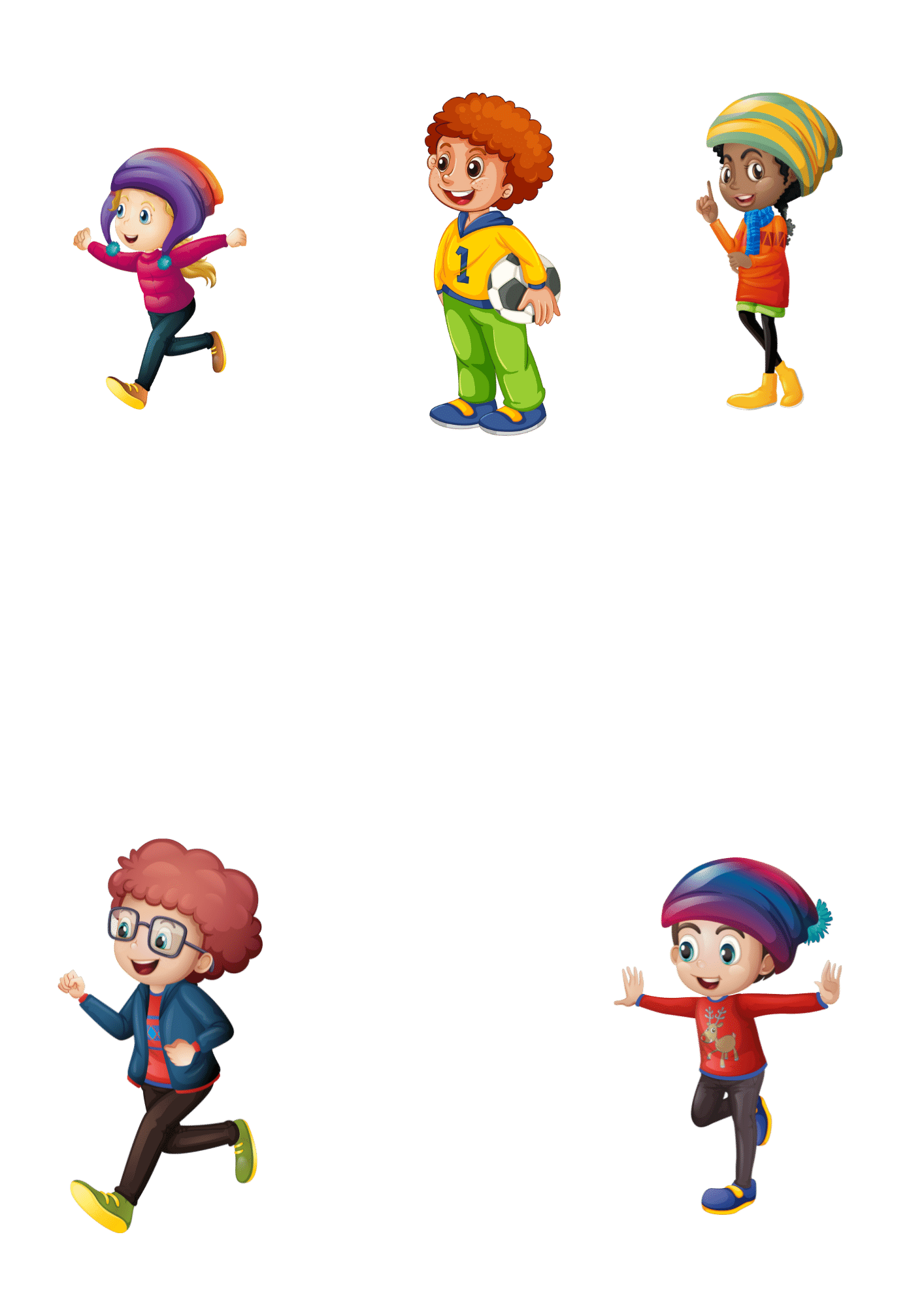 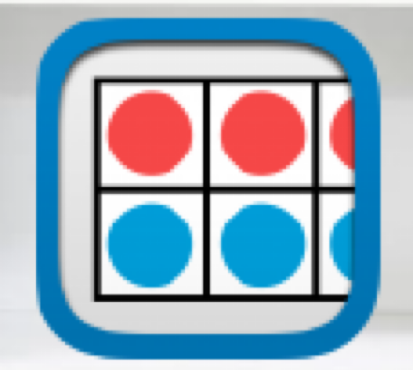 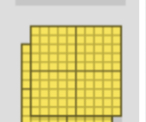 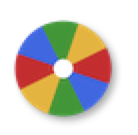 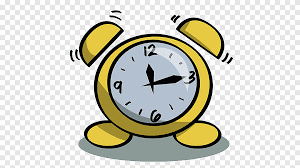 رقم
١٧
صفحة ١٢٢